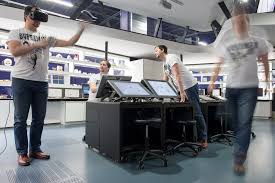 À propos des laboratoires créatifs
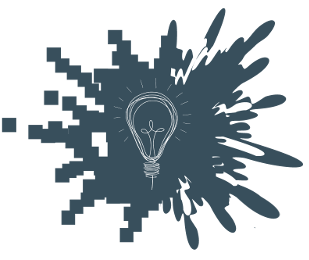 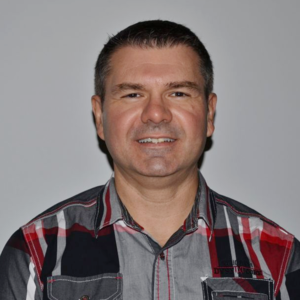 RÉCIT MST
Pierre Lachance
CC by-nc-sa   RÉCIT MST
Plan de la présentation
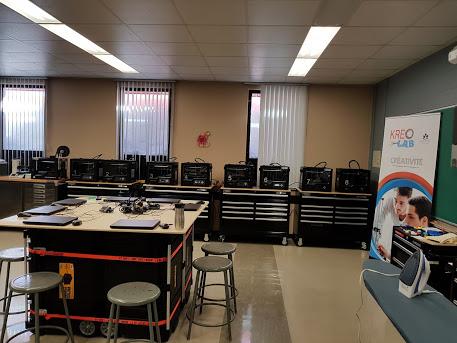 Définition et pourquoi les laboratoires créatifs?
Compétences, pédagogie, approches
Comment faire?
Exemples
Site Web
Programmation et robotique
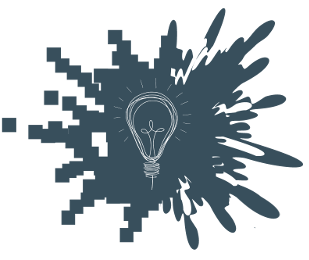 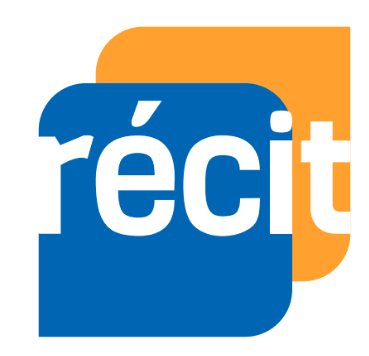 ~ Définition
un environnement d’apprentissage ouvert qui permet de concevoir et de fabriquer des objets intégrant des composantes numériques ainsi que des outils et matériaux usuels comme les ciseaux, le carton et la colle
les enseignants comme les élèves sont des apprenants

projets individuels, collaboratifs, personnels ou de classe
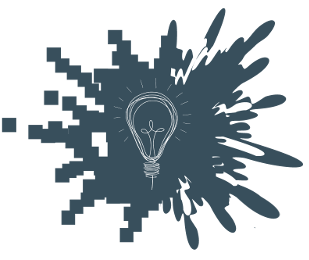 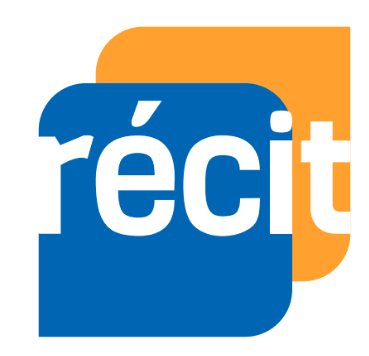 [Speaker Notes: On demande des mots-clés dans le clavardage ou on demande de les écrire à l’écran. Nous en inscrivons quelques-uns.]
Pourquoi les laboratoires créatifs
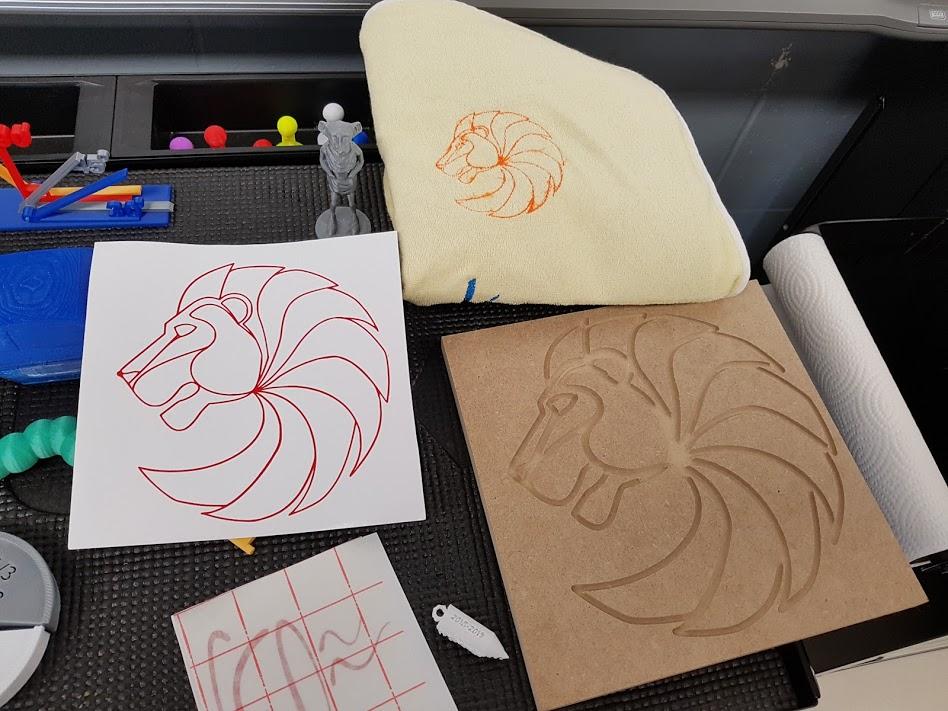 Autre façon d’intégrer le numérique
Ouverture sur d’autres approches
Exploration des «nouveaux» outils
Favoriser l’interdisciplinarité
Varier la formation continue
Et les vôtres?
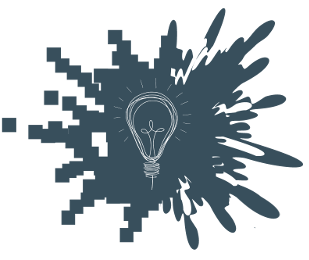 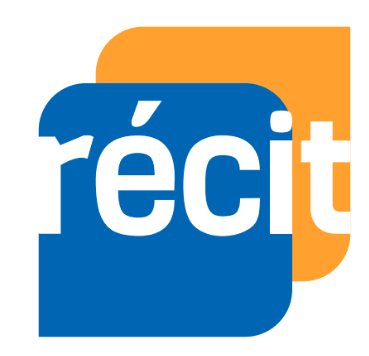 Compétences
citoyennes - personnelles - professionnelles
Apprendre à connaître;
Apprendre à faire;
Apprendre à être;
Apprendre à vivre ensemble.
http://rire.ctreq.qc.ca/2018/07/competences-21e-siecle-2/
Compétences 21e siècle
Pensée critique et résolution de problèmes
Collaboration et leadership
Agilité et adaptabilité
Initiative et esprit d’entreprise
Communication orale et écrite efficace
Obtention et analyse de l’information
Curiosité et imagination
http://unesdoc.unesco.org/images/0024/002429/242996F.pdf
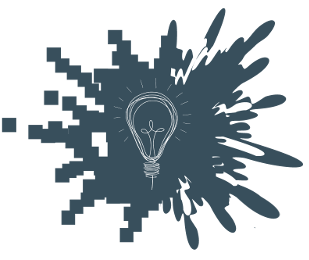 Pédagogie
Artistique
Utilitaire 
Approche orientante
Exploration
Développement personnel
Expérimentation
Loisir, jeu
Créativité
Pensée critique,
Résolution de problèmes,
Capacité de développer des produits de qualité et productivité.
Collaboration,
Communication,
Compétences liées aux technologies de l’information et des communications (TIC),
Habiletés sociales et culturelles, citoyenneté.
Pensée design
Approche STEAM (MATIS OU STIAM)
Démarche de conception, d’analyse
Résolution de problème
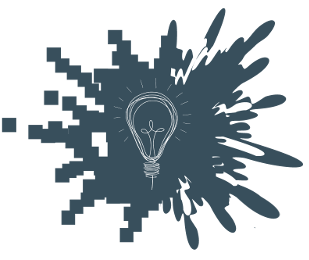 Diversité
Local et pas de local
Trousses mobiles
Lab mobile entre écoles
Local test CSS
Communautaire
Bibliothèque
… à chacun son LAB
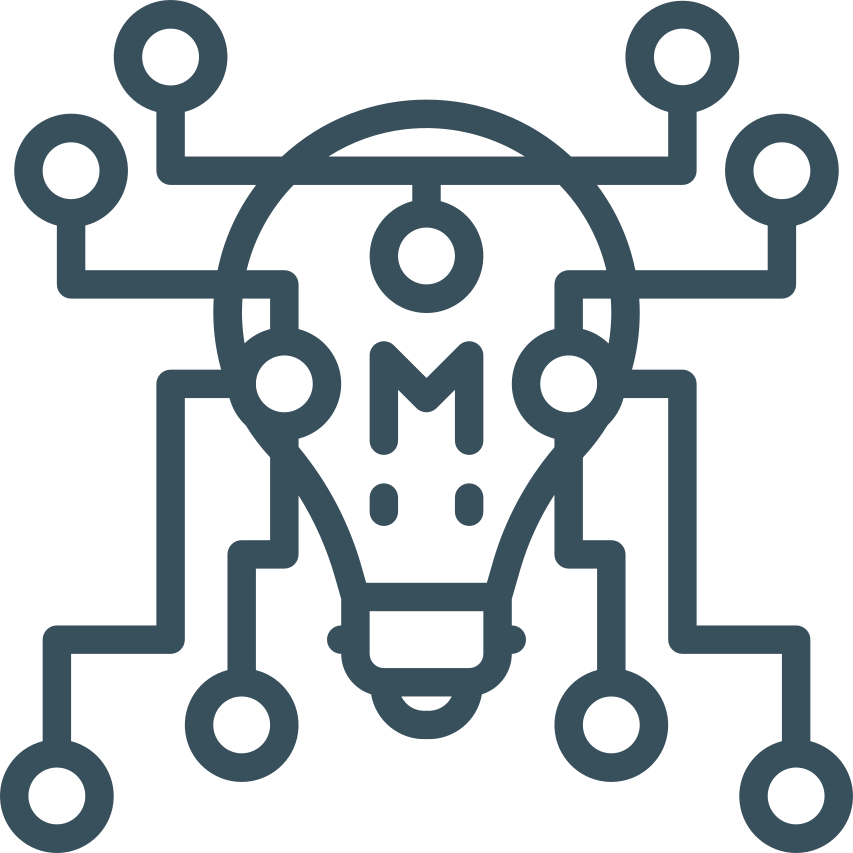 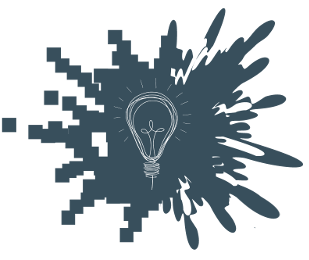 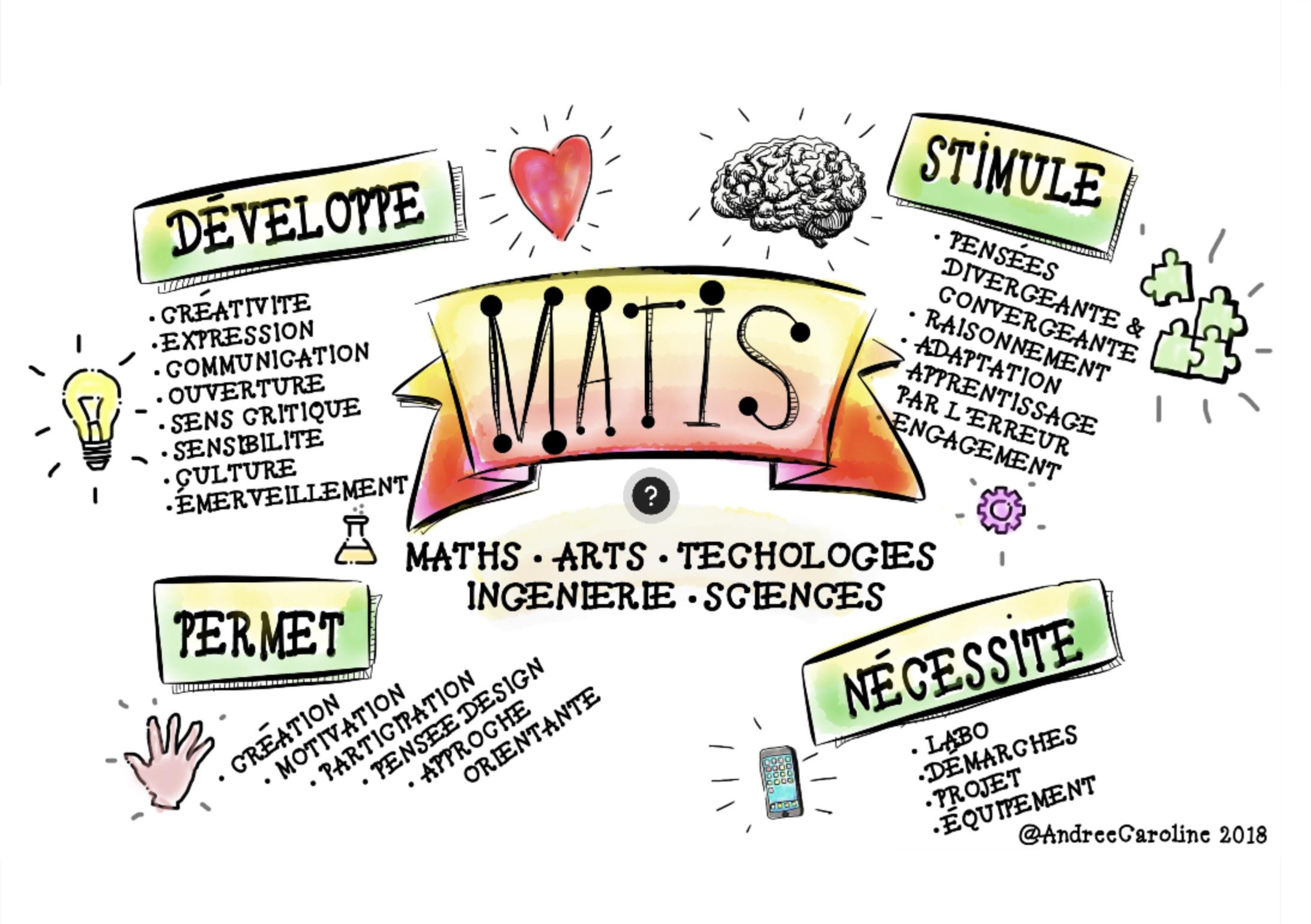 Approche MATIS
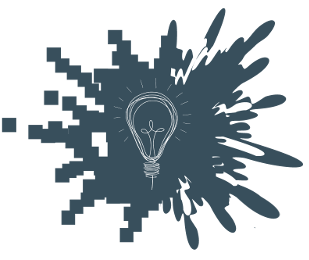 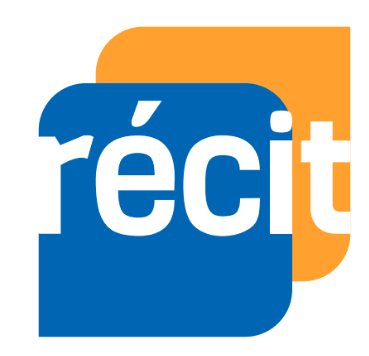 https://view.genial.ly/5bd9ce0b429dc211d9d33679/approche-matis-steam
[Speaker Notes: Selon le département américain de l'Éducation, le nombre total d'emplois liés à STEAM, aux États-Unis, augmentera de 14% au cours de cette décennie (2010-2020),Celui-ci s’inspire du processus créatif des artistes. Comme le rappellera cet article américain, les ingénieurs de Google ne sont pas seulement des informaticiens qui bidouillent. Ce sont des créateurs qui pensent en matière de design, de fonctionnalité, de service, etc. La méthode est promue partout, particulièrement par l’UNESCO qui y voit une bonne façon d’attirer les filles et les femmes en particulier dans les branches scientifiques et technologiques. / À condition que les arts ne soient pas dévoyés et ne passent pas à la trappe.]
Pensée design
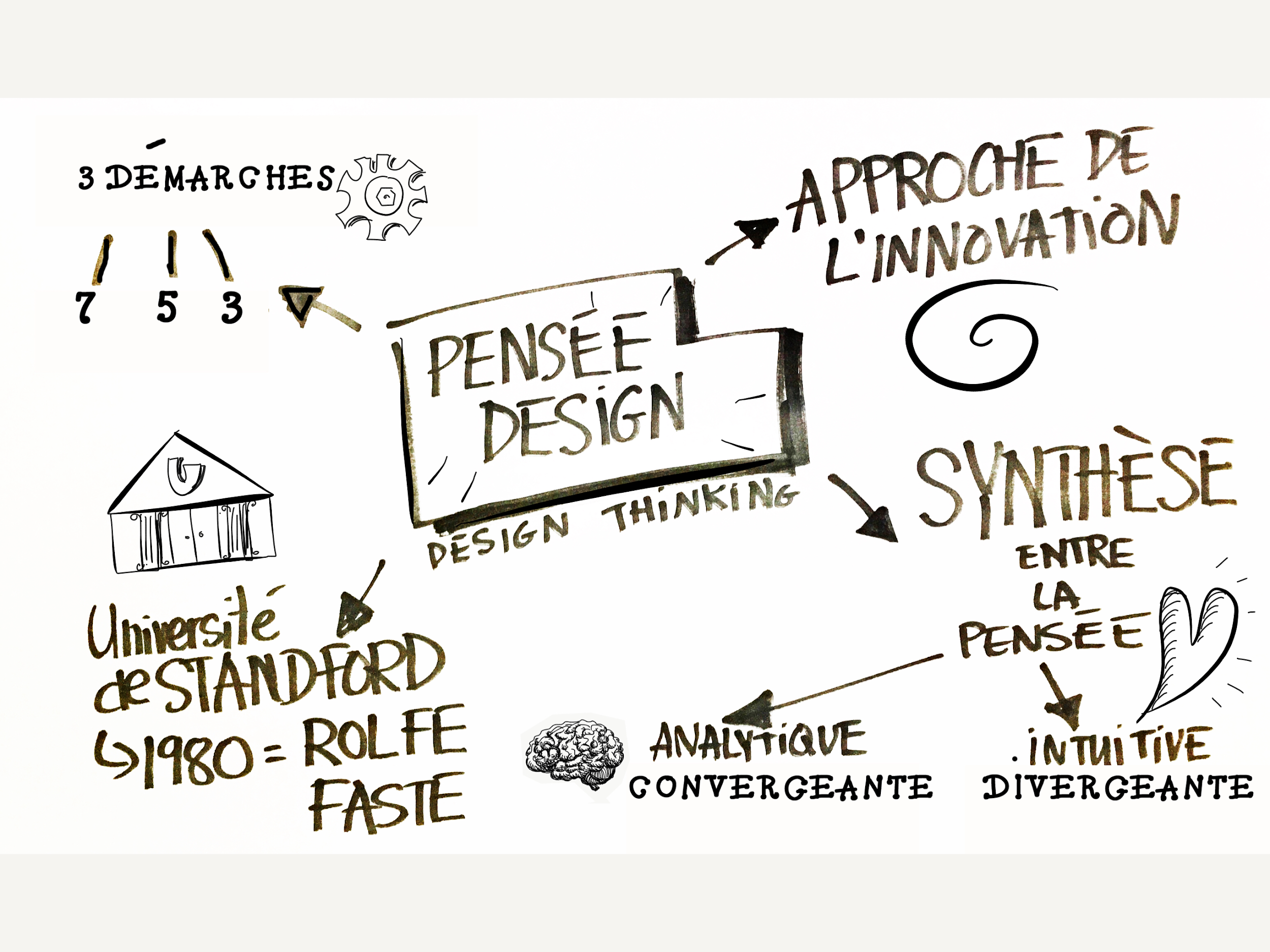 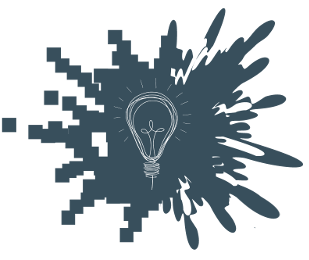 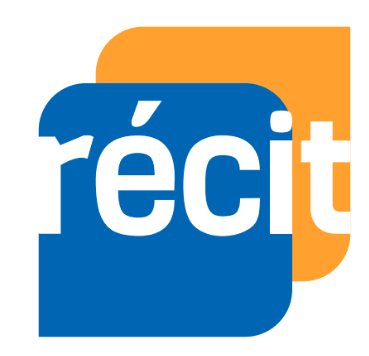 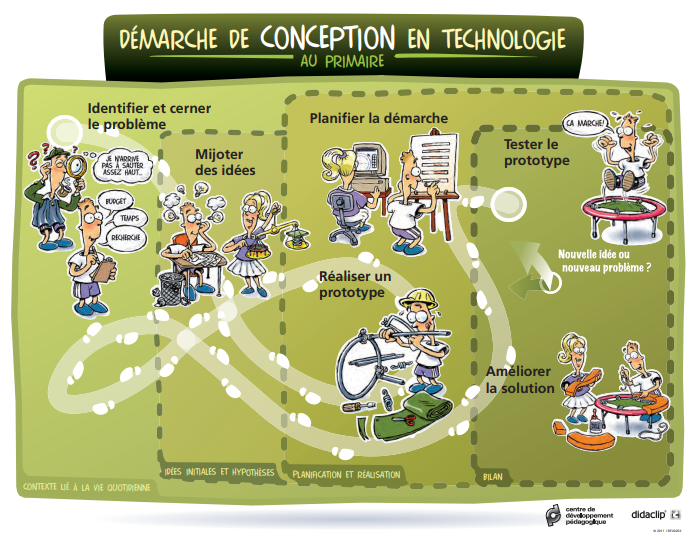 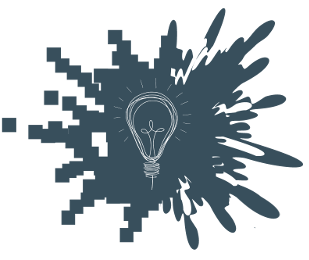 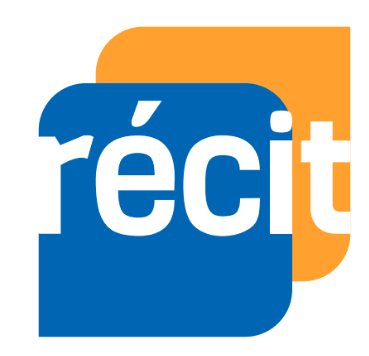 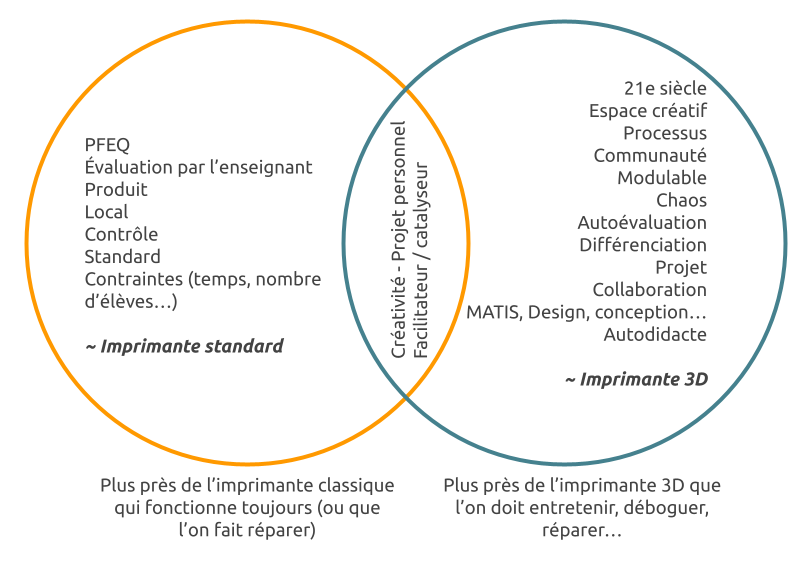 La classe vs le laboratoire créatif
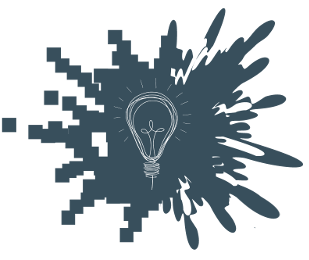 À prendre en compte
Est-ce qu’on a besoin d’un laboratoire créatif?
Si oui, pourquoi (intentions)?
Avoir une équipe de facilitateurs (engagés dans le projet)
Étape par étape (préparation, réalisation, intégration)
Il ne sera pas «hot» à la première semaine
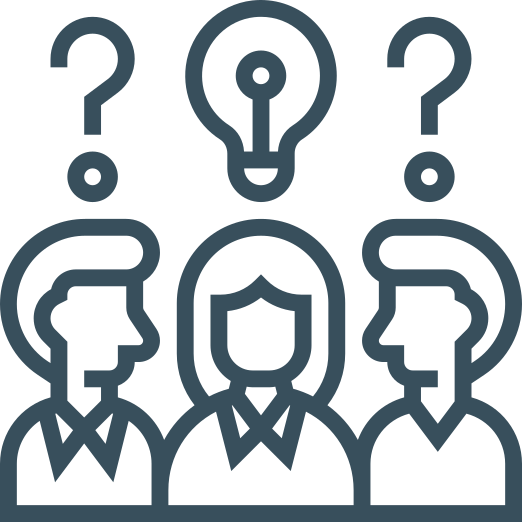 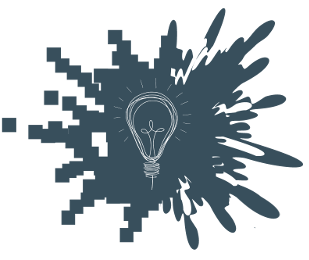 Disposition dans le local
Gestion de la classe
Projet élève
Matériel
Quoi dans un lab
Divers points de départ
Local
Philosophie
Projet
Équipement
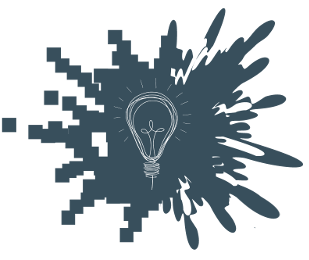 Matériel
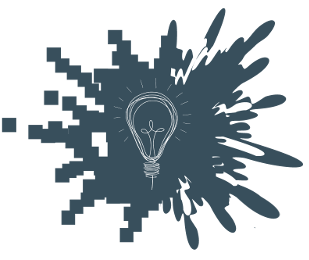 Moyens
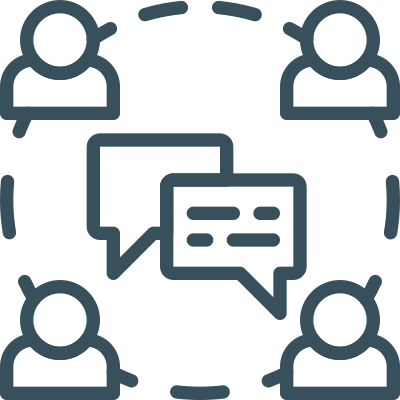 Parcours de formation MEES - RÉCIT
Autoformations Campus RÉCIT
Service national MST et Arts (accompagnement en présence et distance)
RÉCIT Arts
Pensée design
Approche STEAM (MATIS ou STIAM)
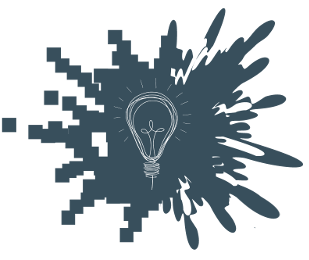 Exemples
Voir : http://laboratoirecreatif.recit.org/quelques-exemples/
En art robotique
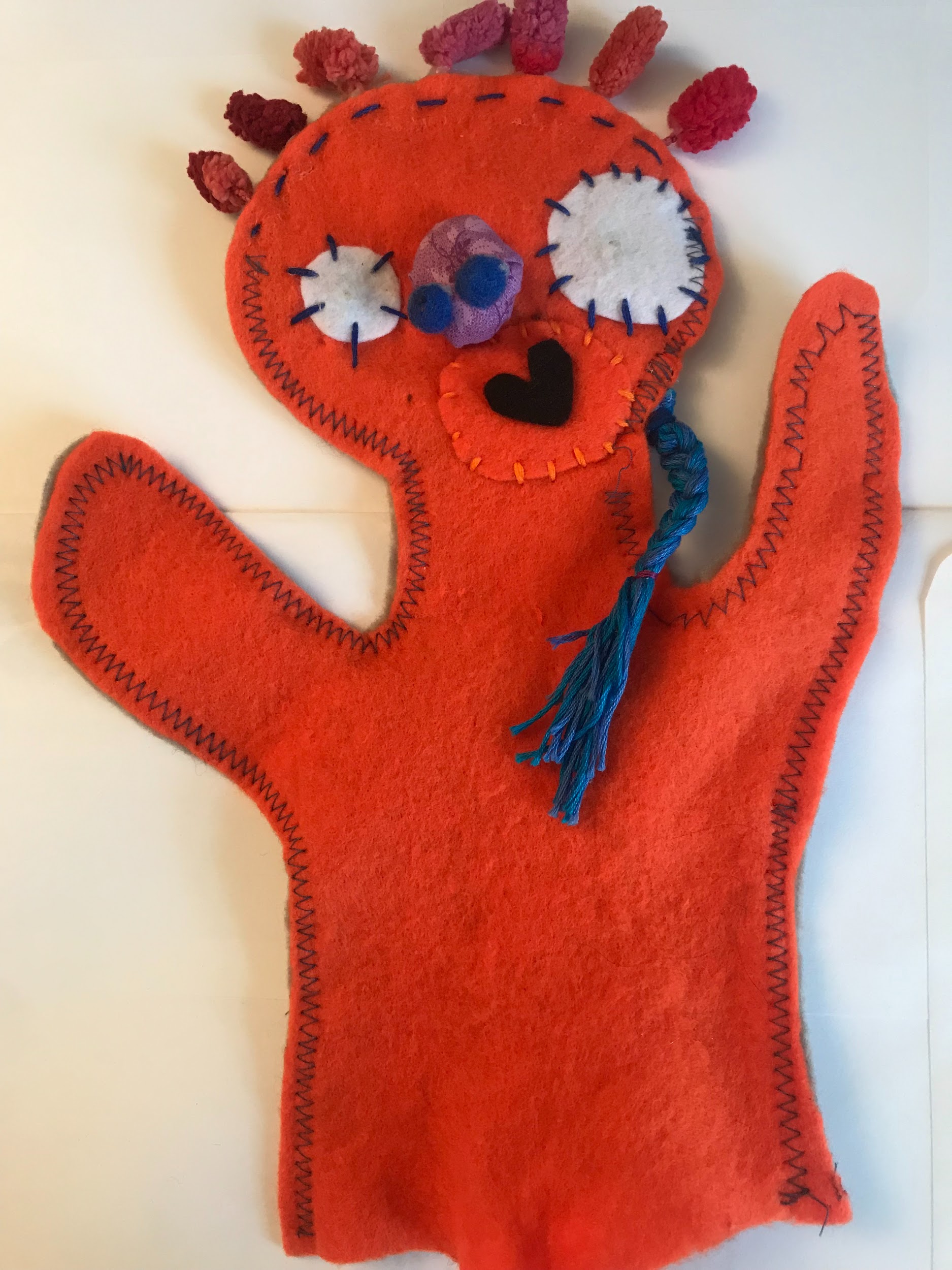 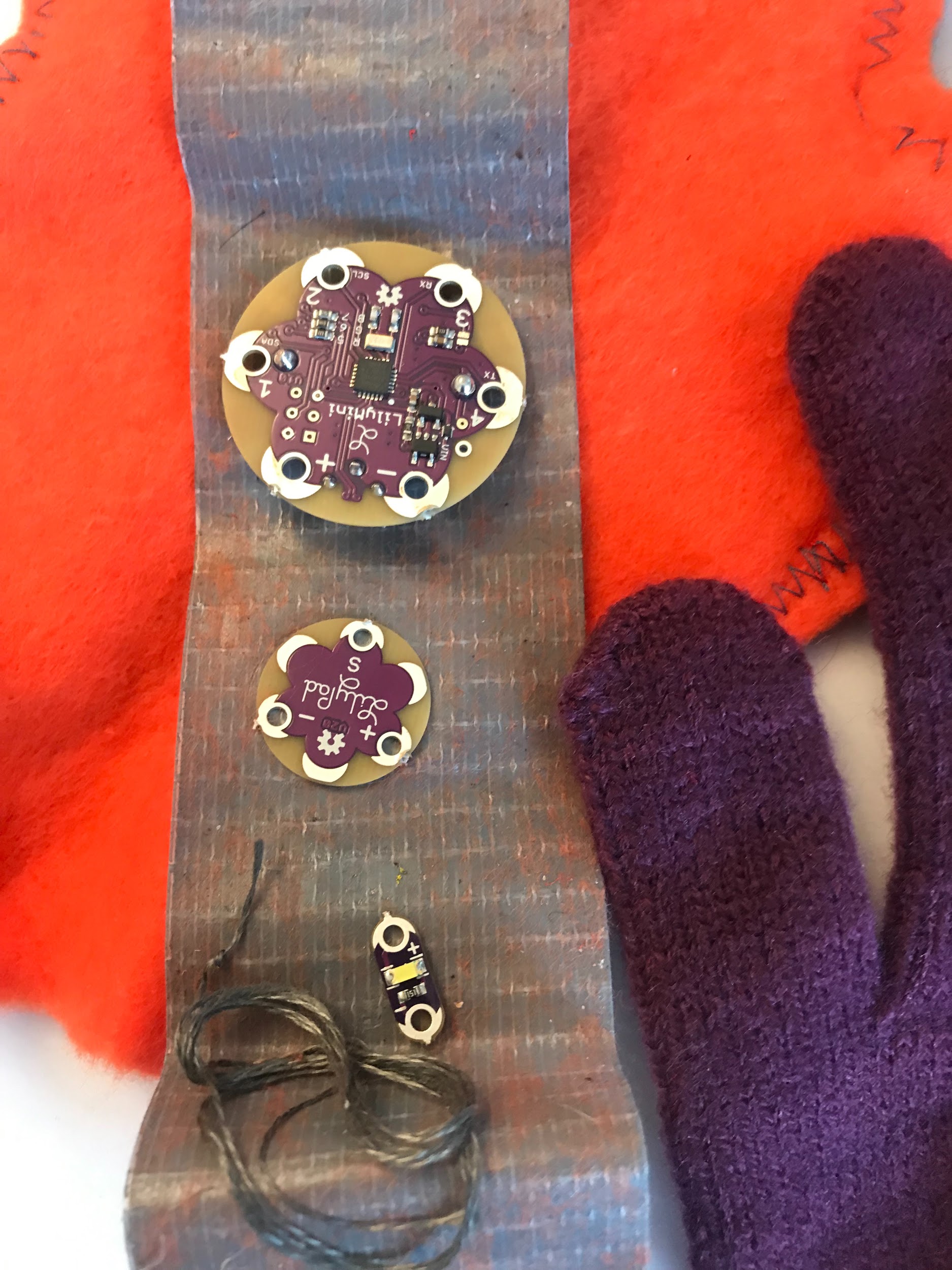 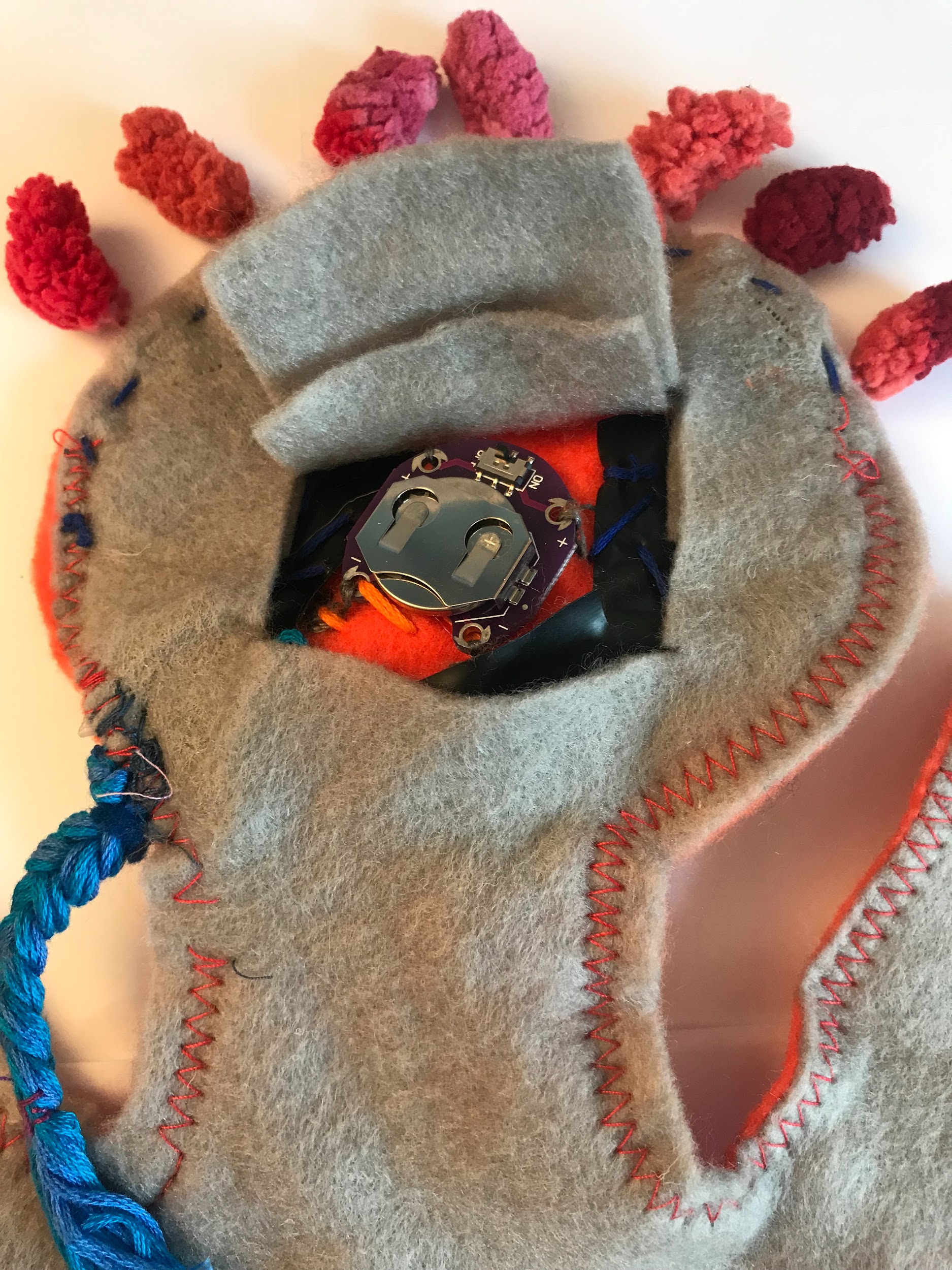 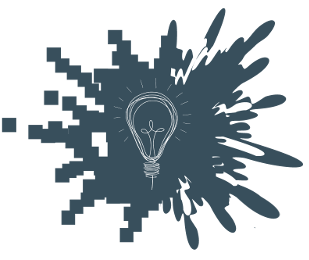 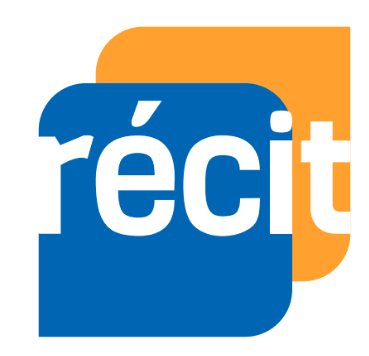 [Speaker Notes: https://campus.recit.qc.ca/course/view.php?id=163]
Exemples
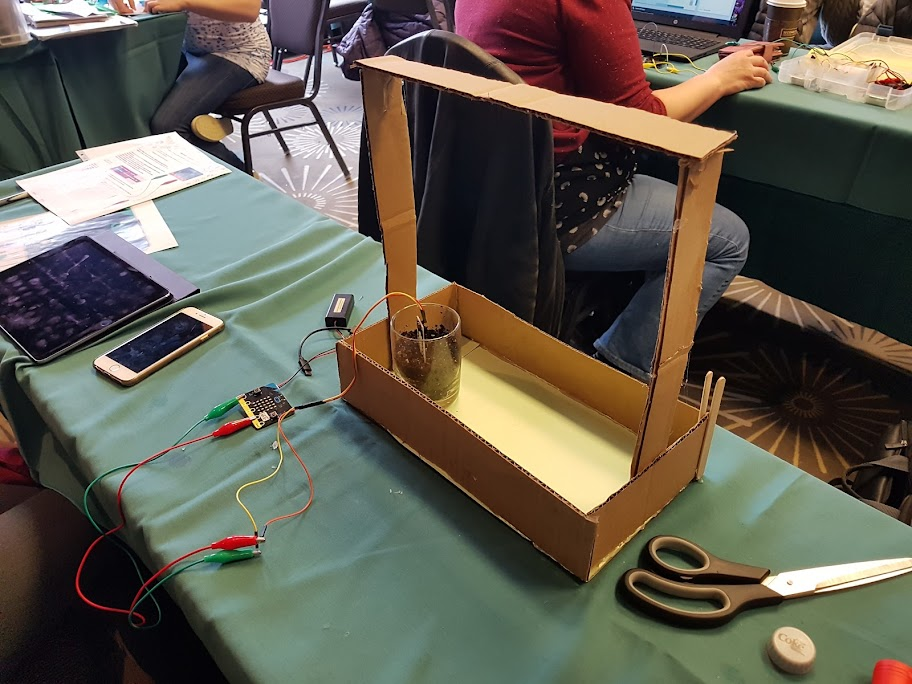 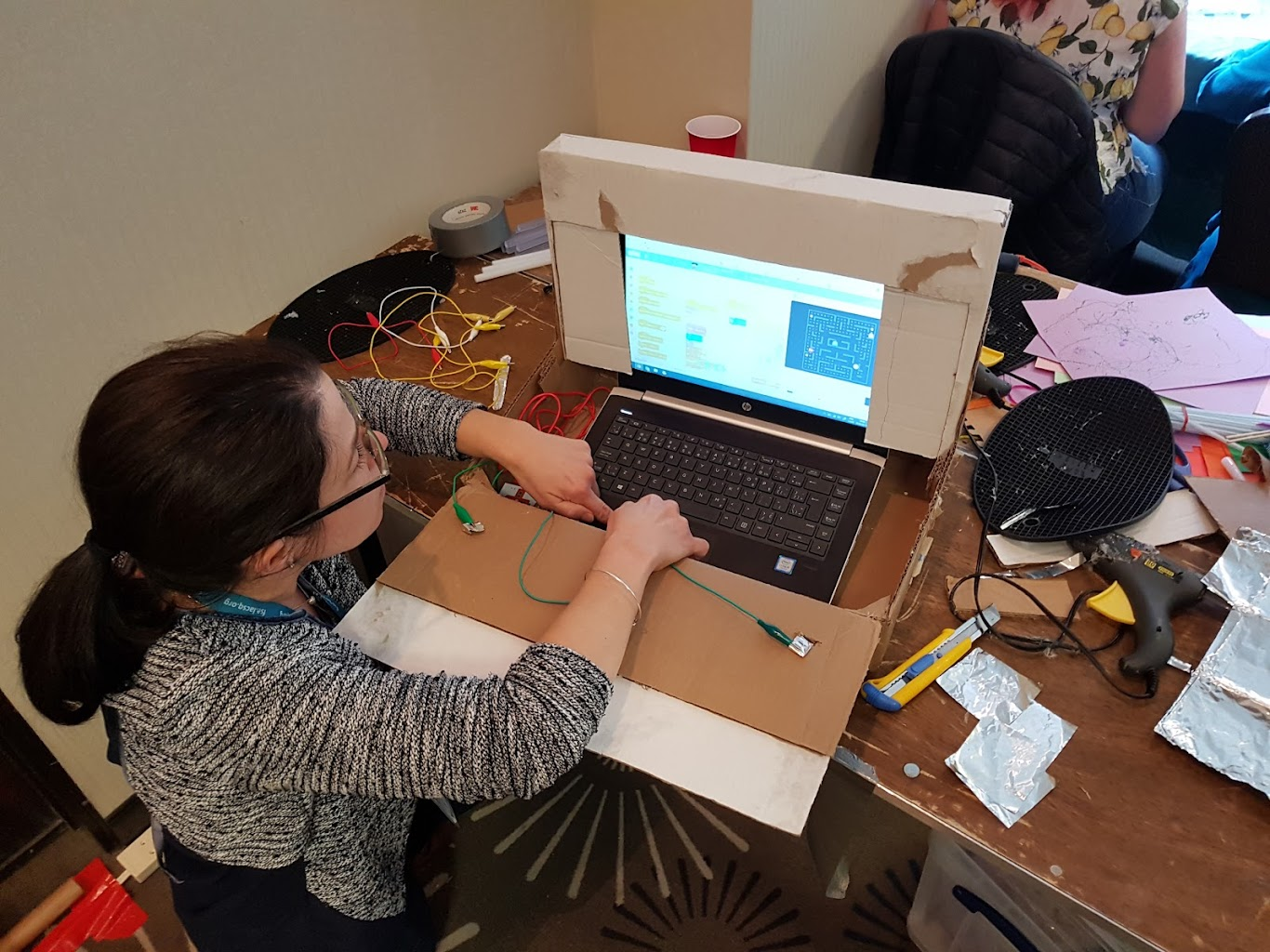 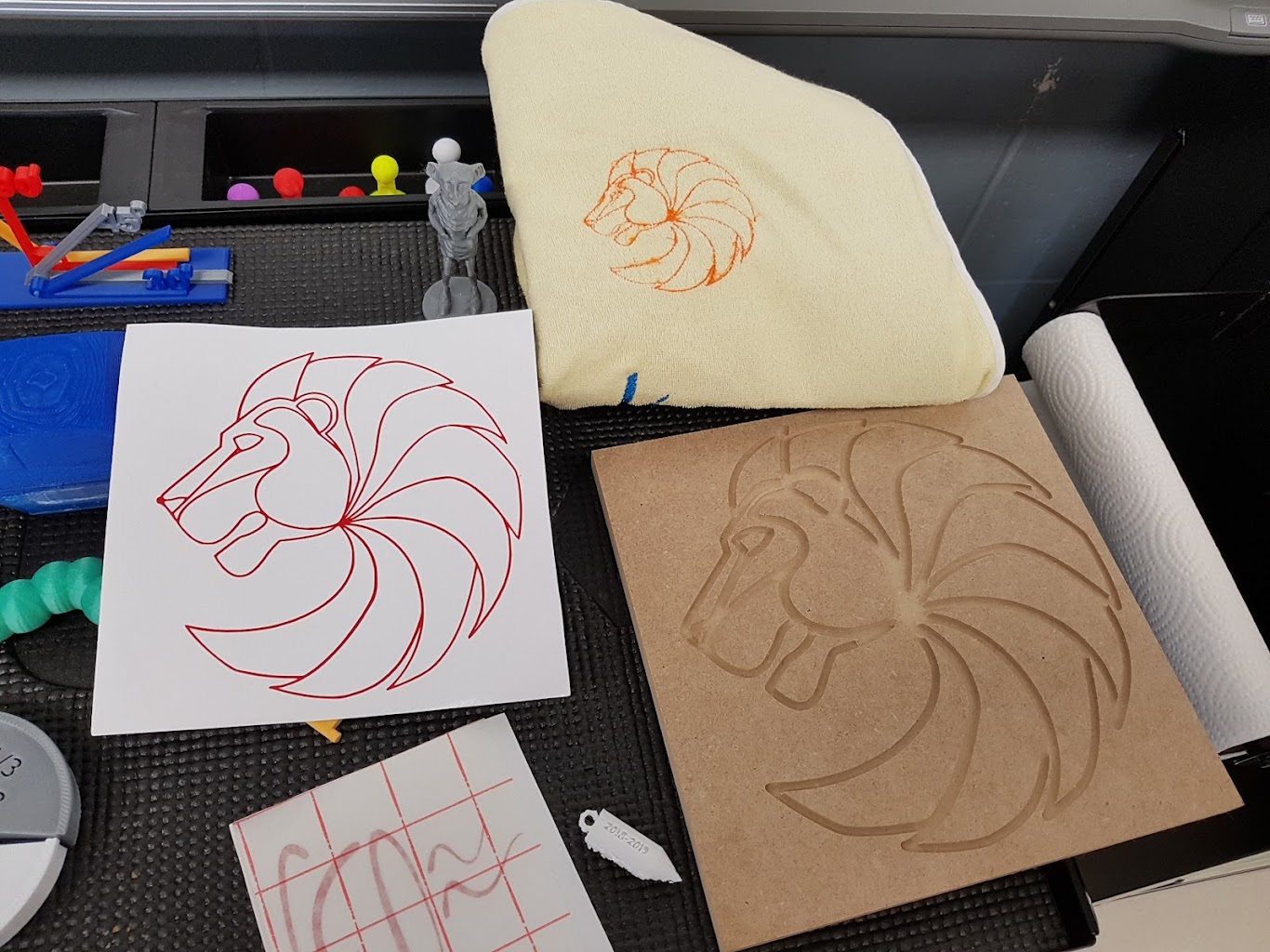 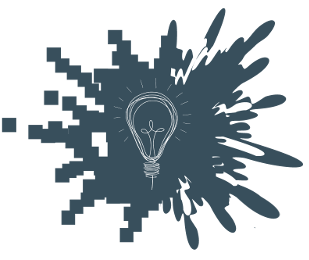 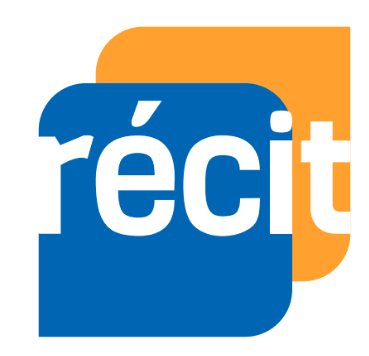 [Speaker Notes: Makey makey et Scratch pour refaire un jeux vidéo à l’ancienne
Serre Micro:bit
Dessin 2D -> découpe vinyle, fraiseuse, brodeuse]
Exemples
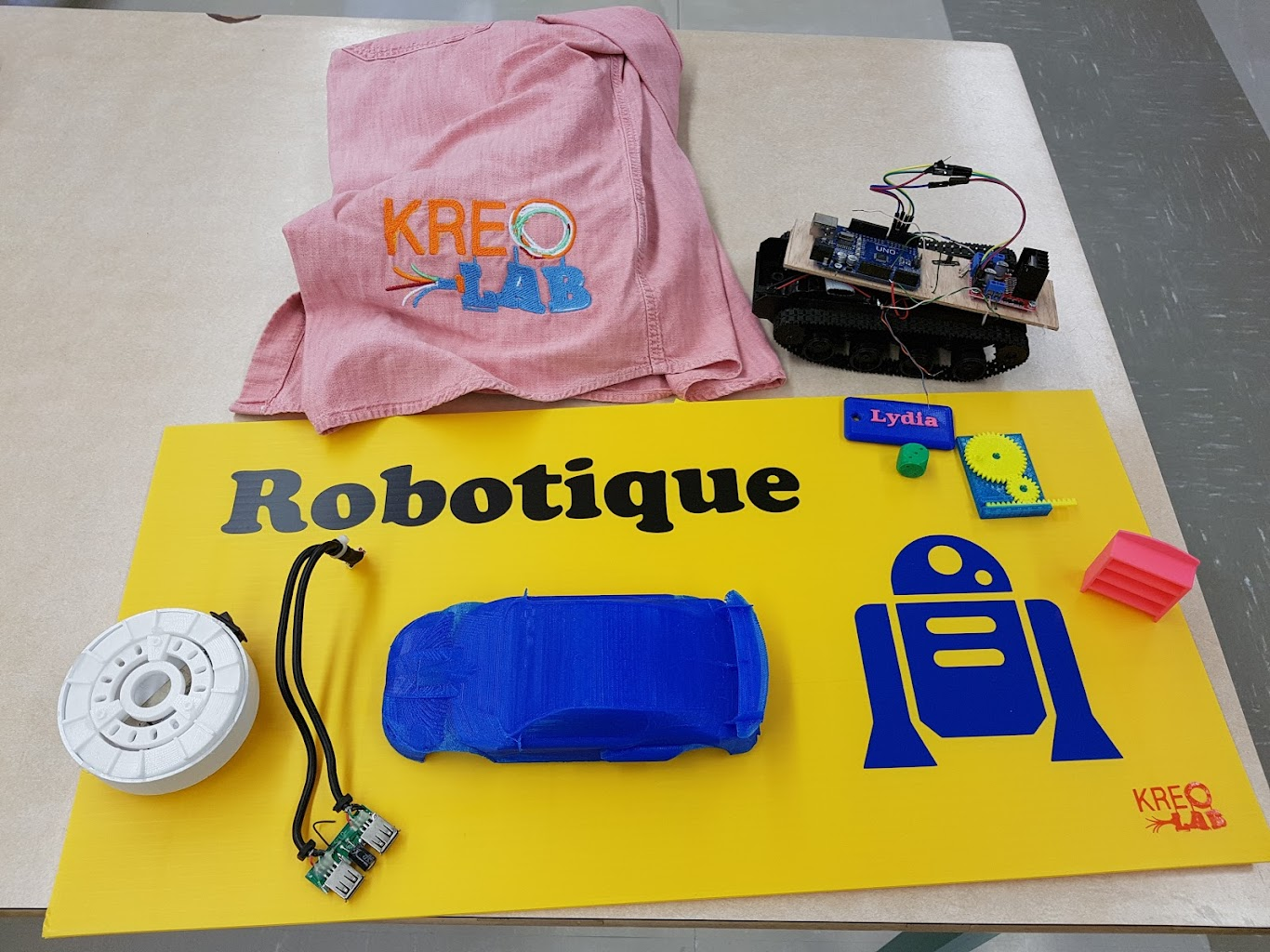 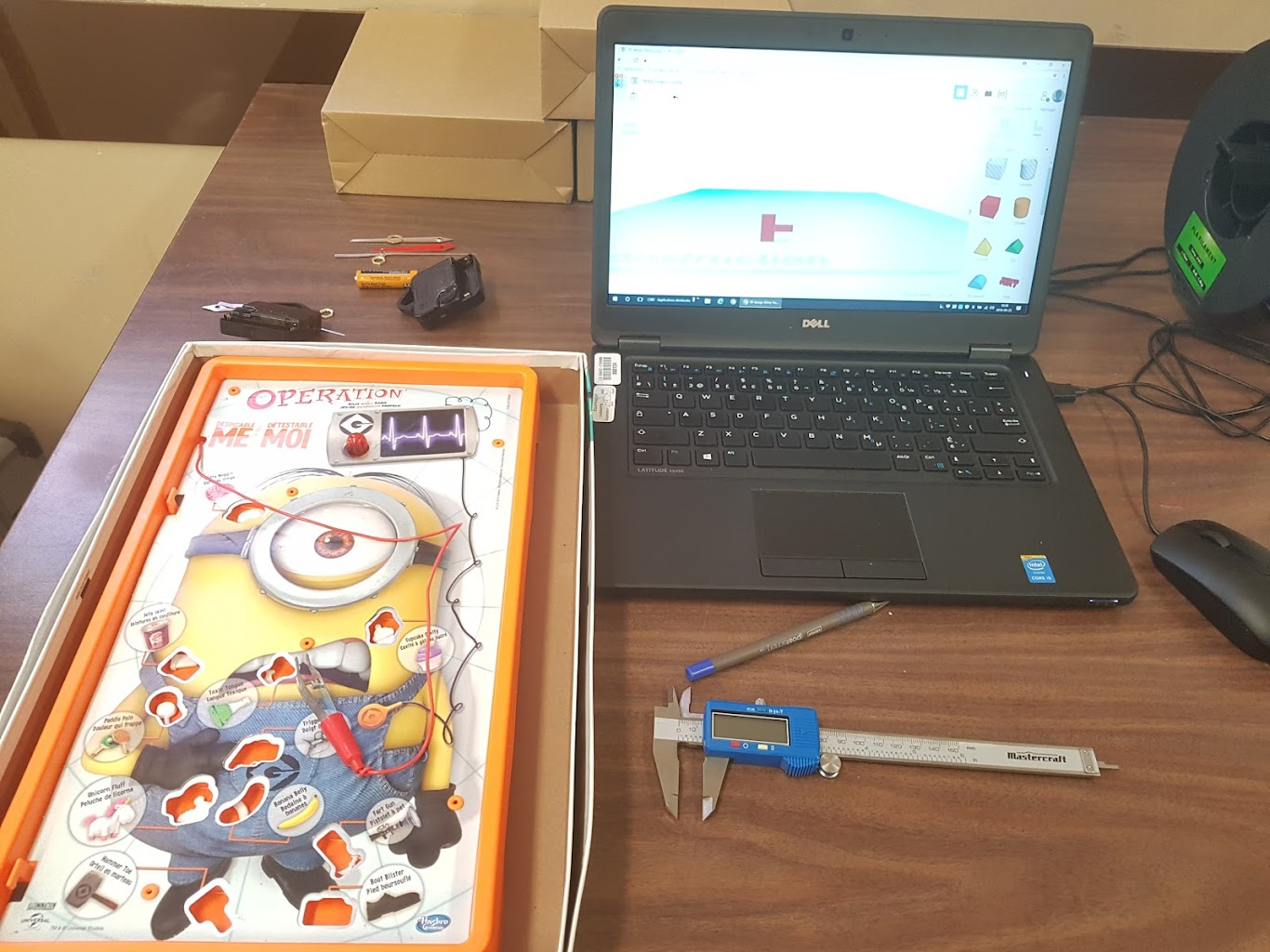 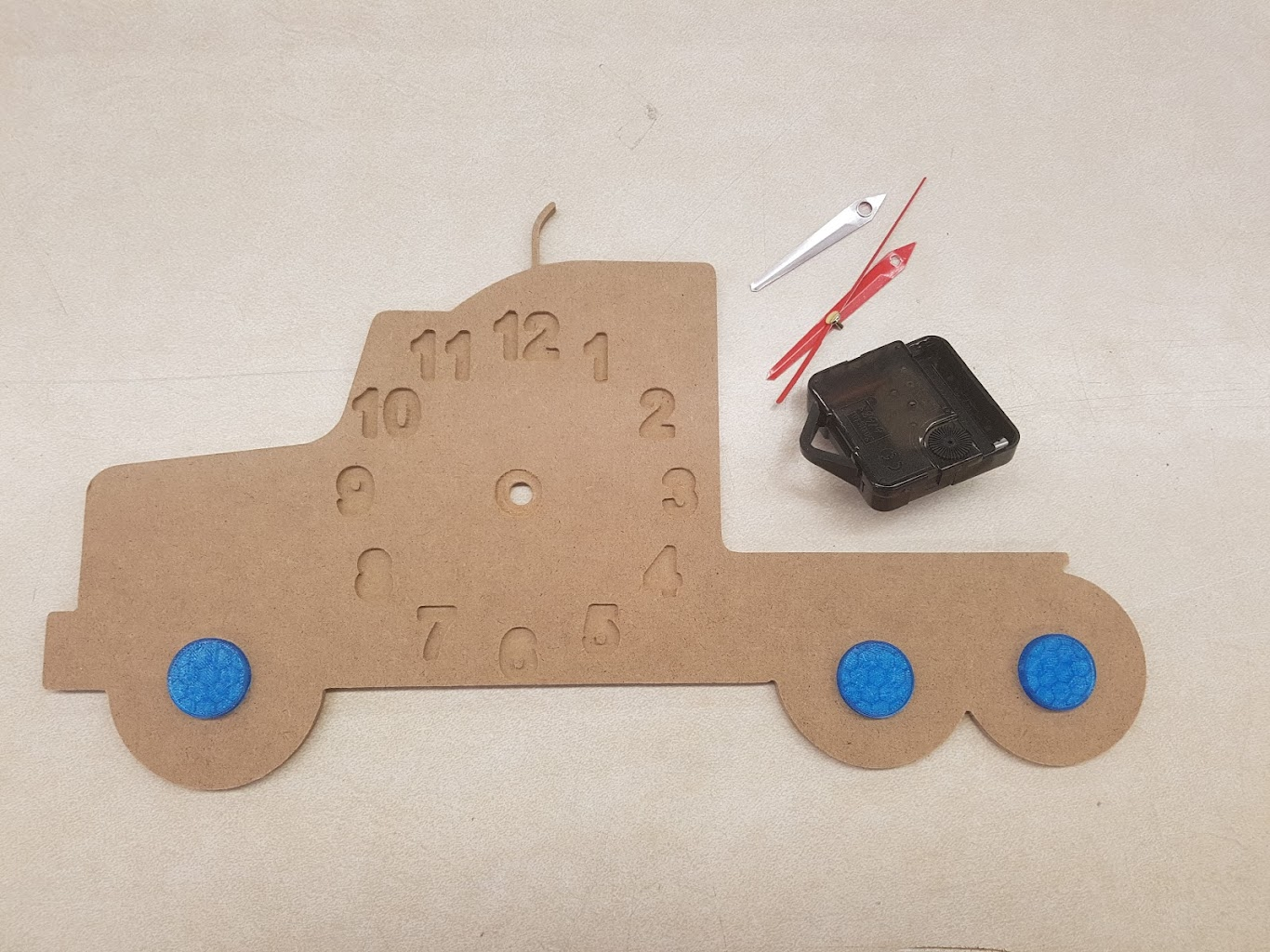 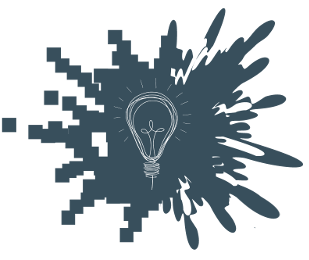 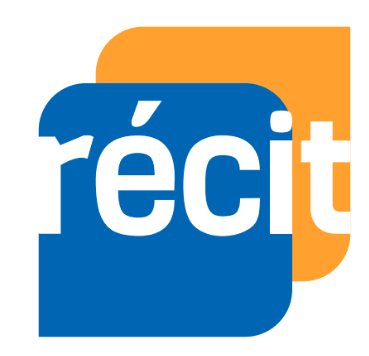 [Speaker Notes: Réparer des jeux défectueux, dessiner et imprimer pièces manquantes
Horloge à la fraiseuse, circuit électrique pour illuminer les roues
Divers projets]
Campus RÉCIT
campus.recit.qc.ca
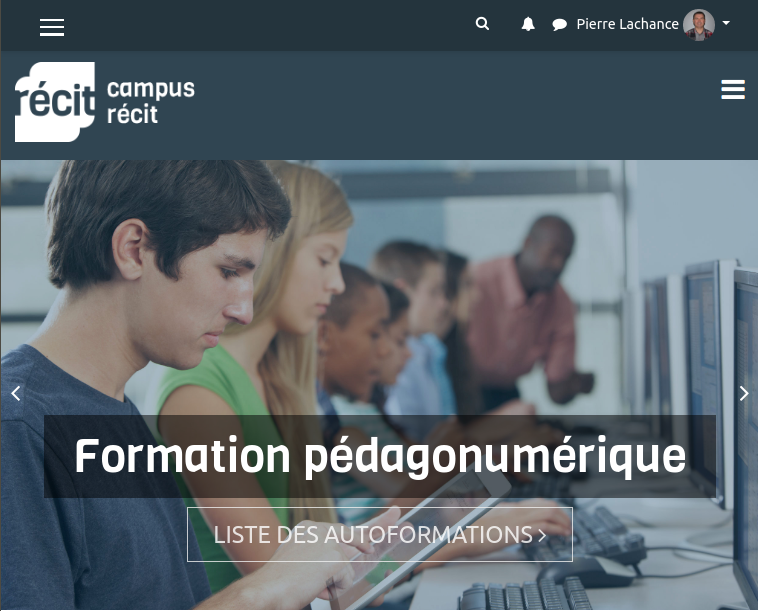 Catégorie Lab créatif

Catégorie Robotique

Voir la réalité virtuelle

Fouiller dans les disciplines
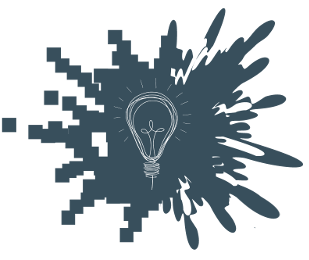 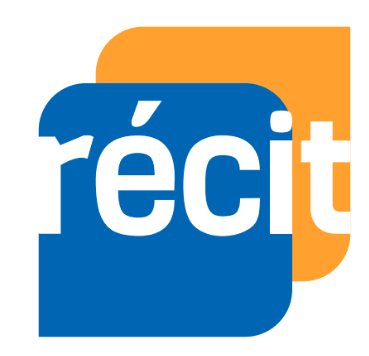 Site Web
laboratoirecreatif.recit.org
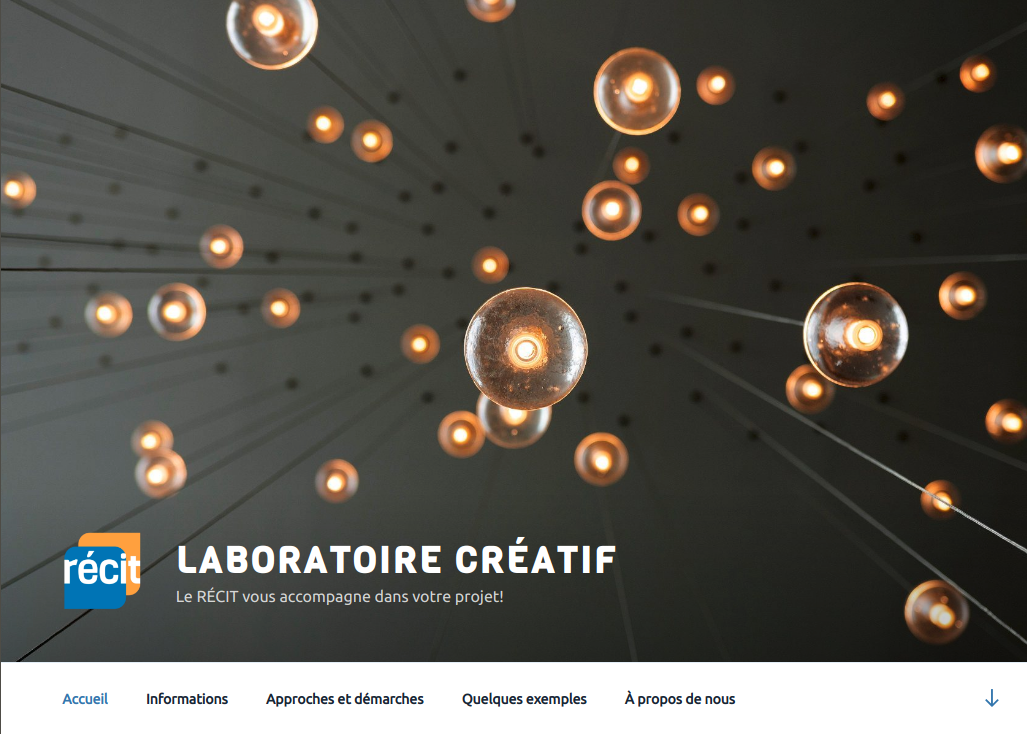 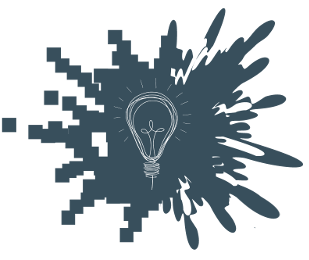 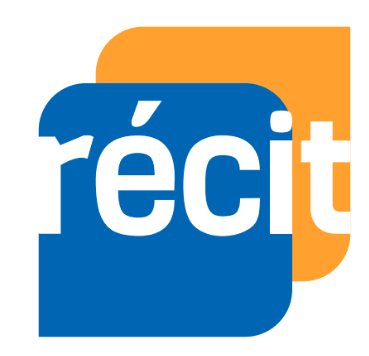 Site Web
Robot-TIC.qc.ca
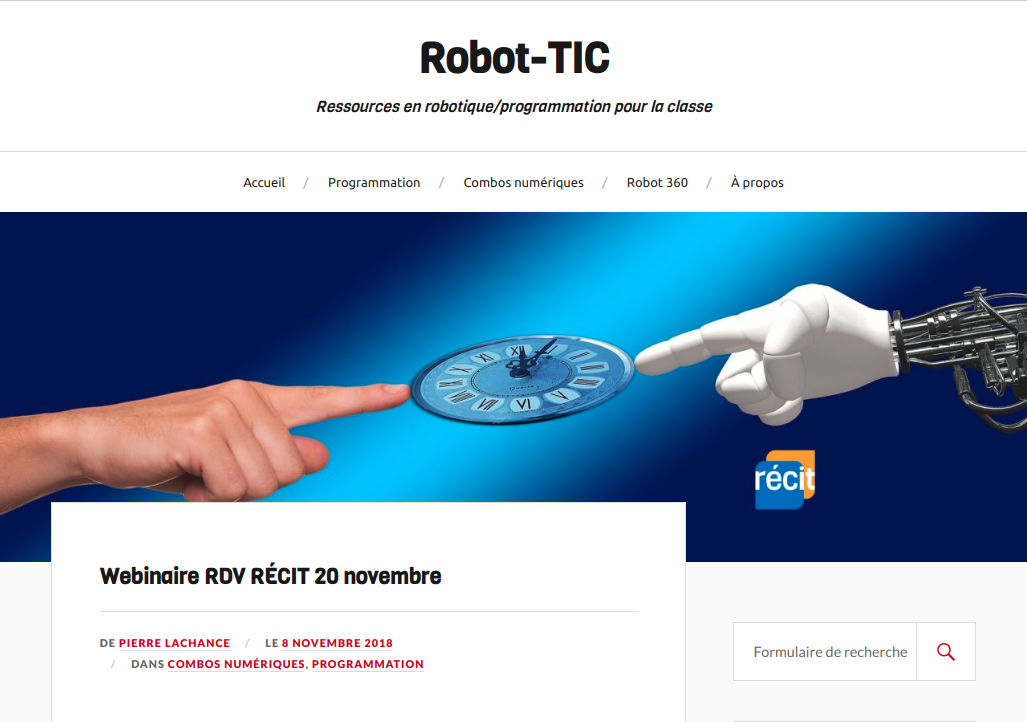 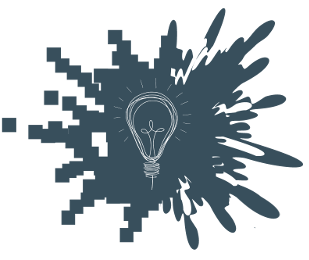 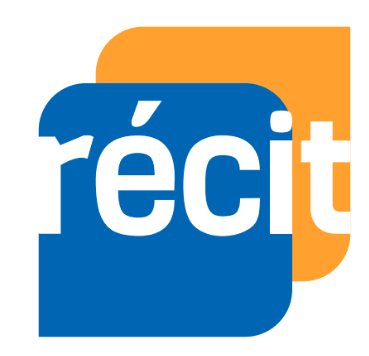 [Speaker Notes: https://robot-tic.qc.ca/]
Programmer
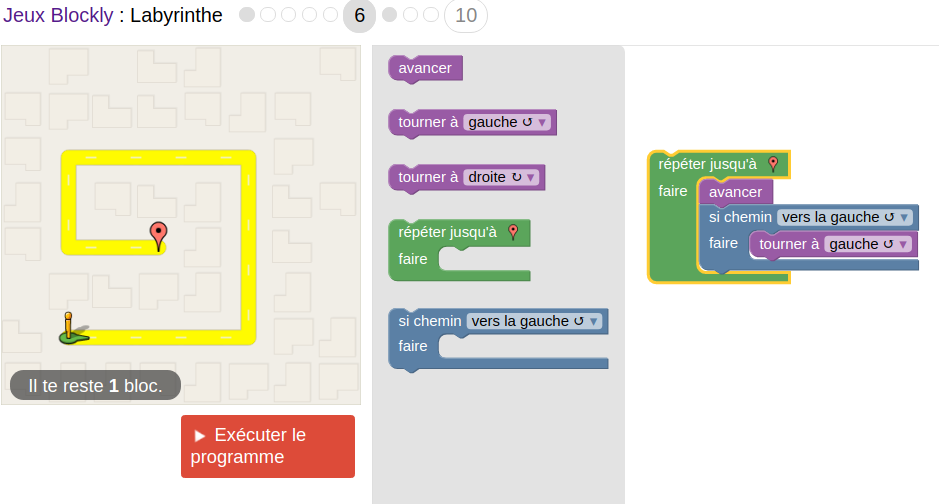 En classe...
Ce sont des blocs (actions) à assembler dans une séquence qui nous permet d’atteindre le but recherché.
Pourquoi?
Programme
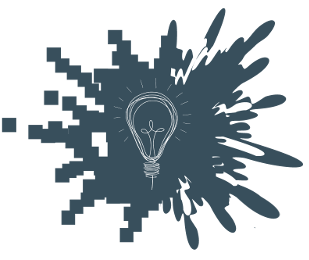 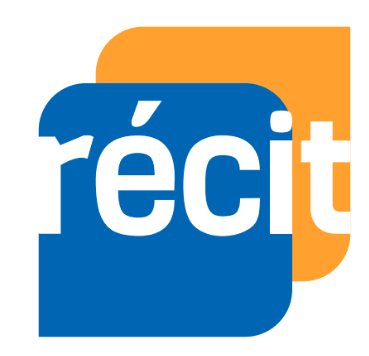 Défi
Outils
Actions
[Speaker Notes: Lynda utiliser le clavardage pour écrire  vos questions.]
La non réponse et le rôle de l’enseignant
Indices
Réponse
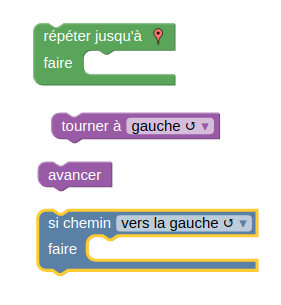 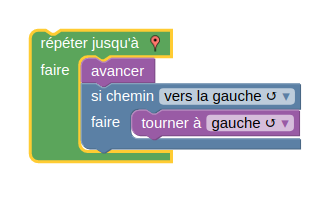 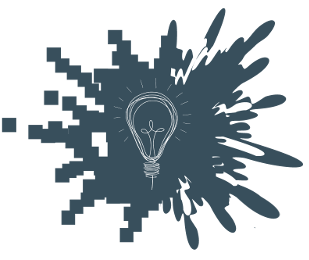 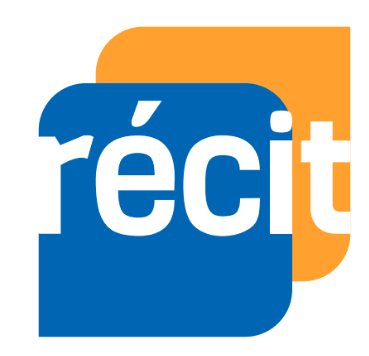 Expert?
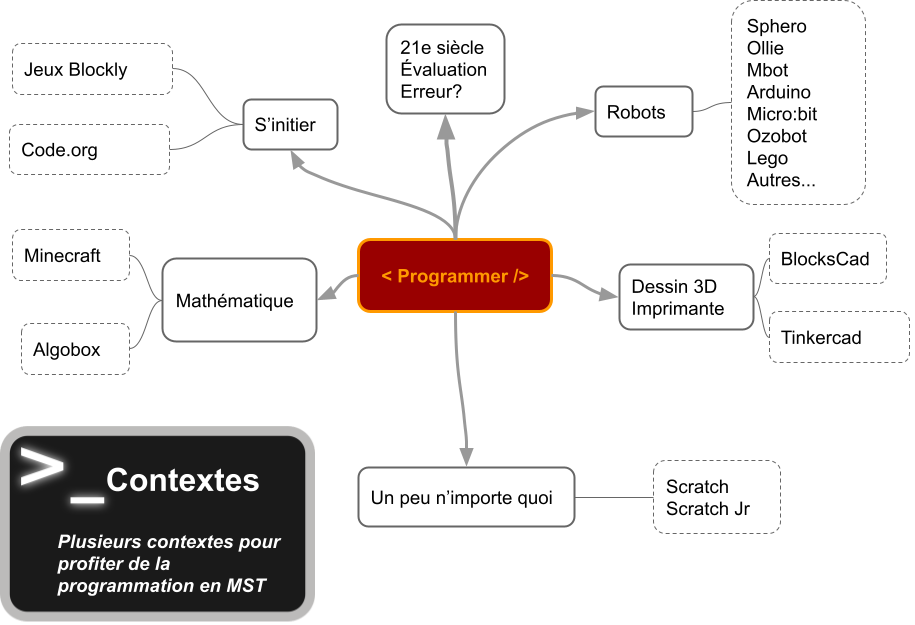 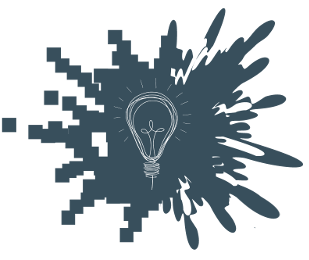 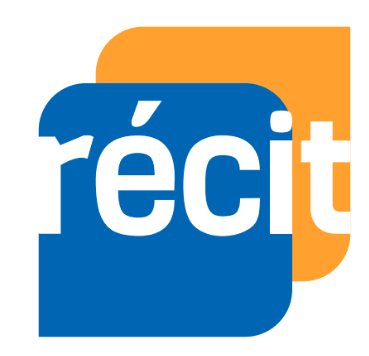 [Speaker Notes: Lynda utiliser le clavardage pour écrire  vos questions.]
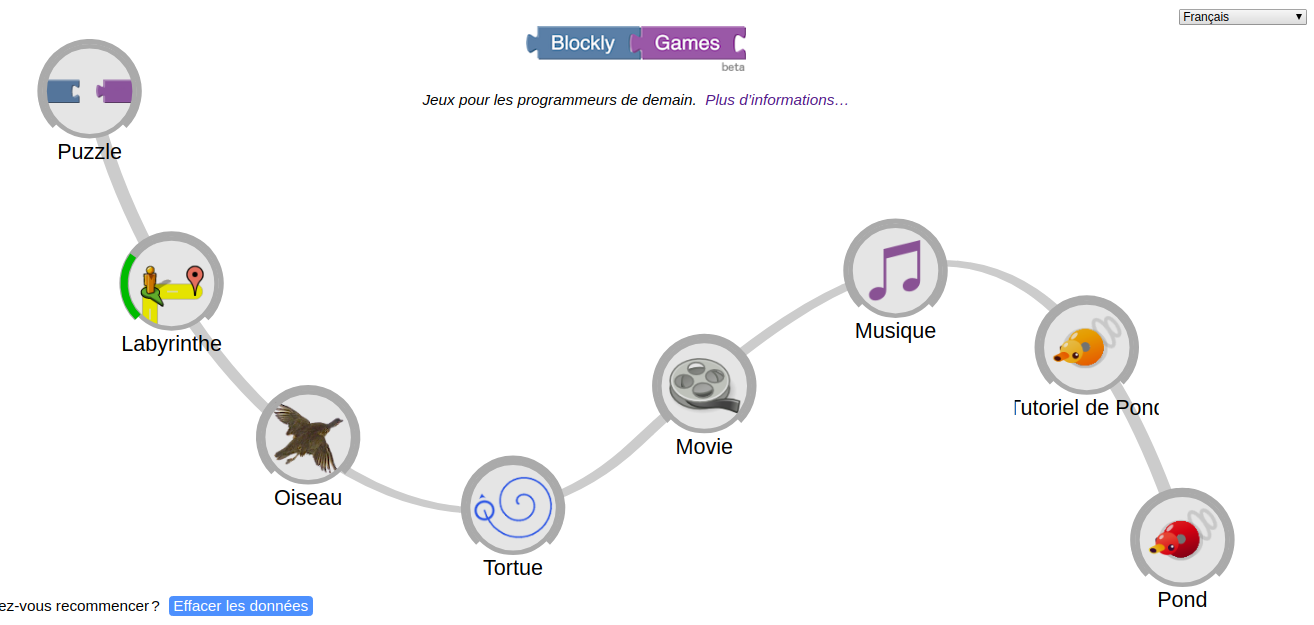 S’initier
Jeux Blockly et Code.org
Pas de cours à donner
Type problème à résoudre
Garder des traces de ses réussites et problèmes
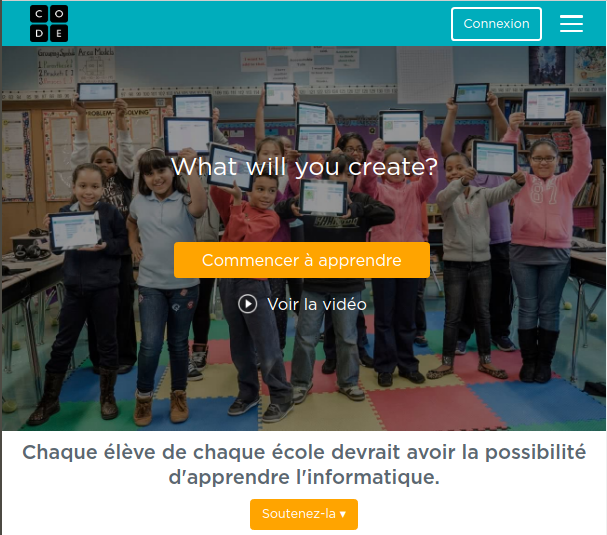 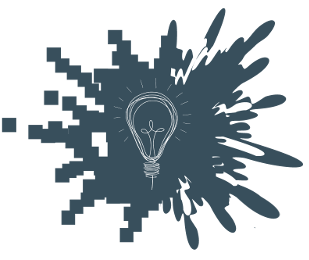 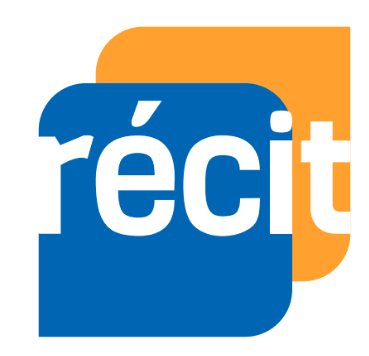 [Speaker Notes: Lynda utiliser le clavardage pour écrire  vos questions.]
Documents RÉCIT MST
FGA - Mathématique
Tutoriel BlocksCAD (tasse)
Introduction à Sphéro
Scratch et la marche de l’ours

Mathématique
Projet dé à 6 faces avec Tinkercad ou Blockscad
Projet Skatepark avec Sketchup
Défis géométriques avec Ozobot

Robot-TIC
https://robot-tic.qc.ca/premiers-pas-avec-son-robot/ (merci CS Navigateurs)
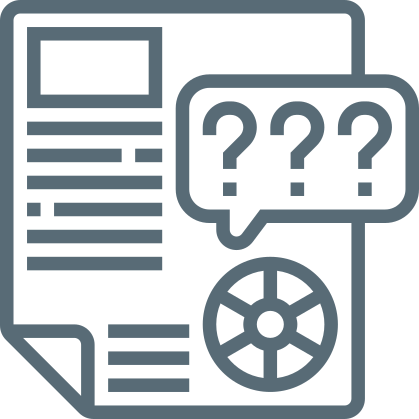 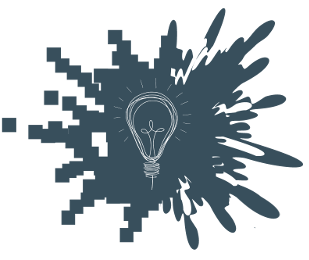 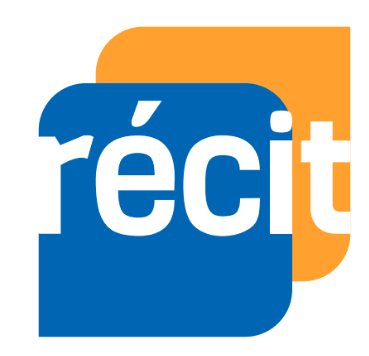 [Speaker Notes: Tutoriel blockscad https://docs.google.com/document/d/1hAZ-gkQzt7ZtwzUn7A2YF5DR_7jEIh2HeW7KtFOCbA8/edit?usp=sharing 
Introduction Sphero https://docs.google.com/document/d/1RIetNQCZdtrc5EYbhbDjei68oX4yTZ1M29WWBl0-llk/edit?usp=sharing 
Marche de l’ours https://docs.google.com/document/d/1S_ddBiPav6yod-otfMIjGPcACjExa13Nho4ZheqlDmQ/edit?usp=sharing 
Dé blockscad https://docs.google.com/document/d/1j_qTxOiVrX63wyNFhw3Y5FVQ1m0dAHgckfbkUhI9Emc/edit?usp=sharing
Skatepark https://drive.google.com/drive/folders/104cmQEQ4opdnQn4DyjJJTcY6hlvF8k5I?usp=sharing 
Ozobot https://docs.google.com/document/d/1MwCBV85aBq1wS9NtCyHFUDQFG-mVRl8GUcM-iQjgy-Y/edit?usp=sharing
Premiers pas avec son robot https://robot-tic.qc.ca/premiers-pas-avec-son-robot/]
ECV du RÉCIT MST
Mercredis matins 
de 9 h à 11 h 30


recitmst.qc.ca/ecv
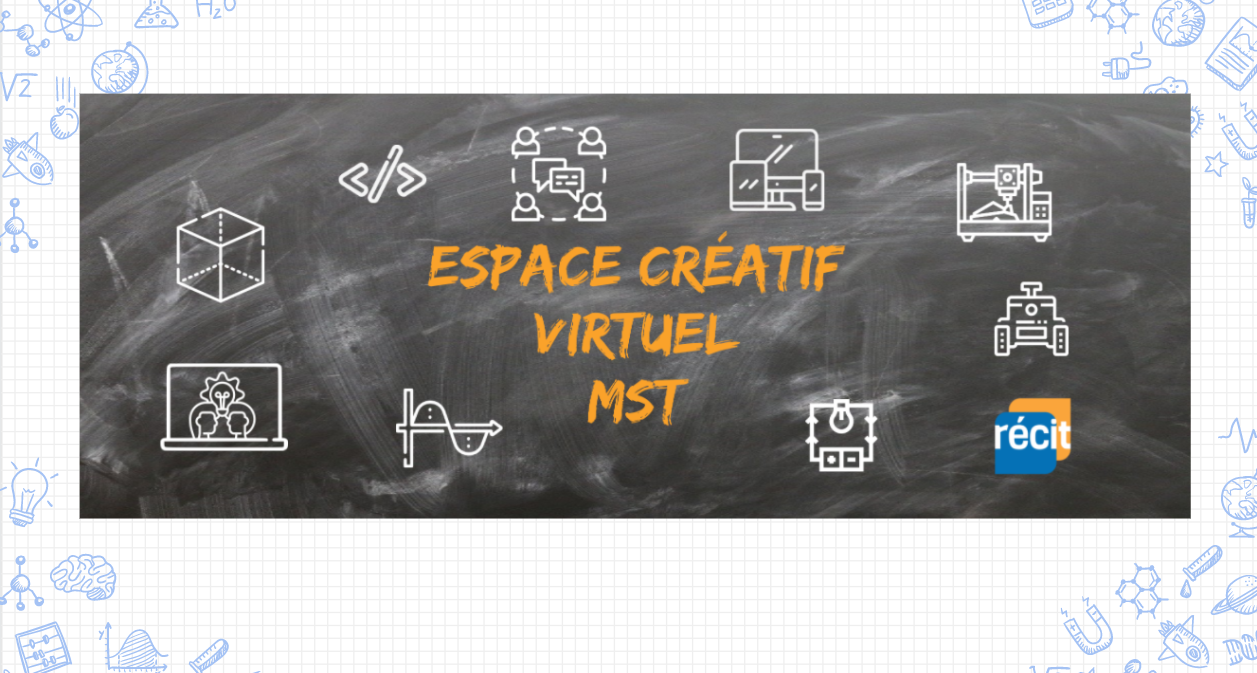 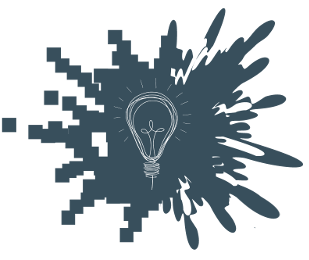 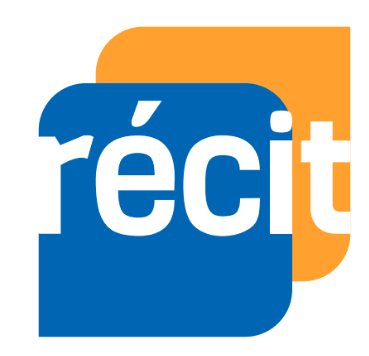 Badge de participation à l’atelier - CSS des Phares
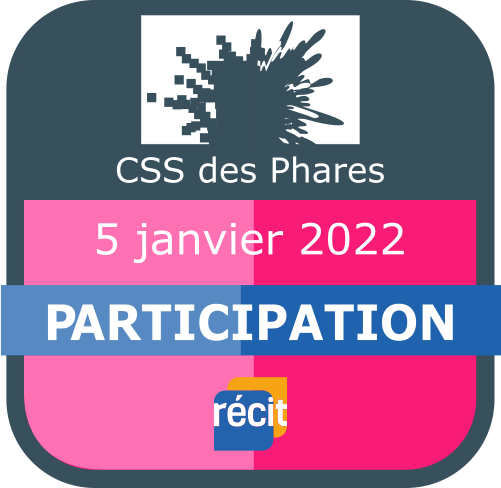 Créer un compte sur le Campus RÉCIT, valider son inscription et se connecter.
Pour l’attribution du badge « Participation », cliquer sur ce lien.
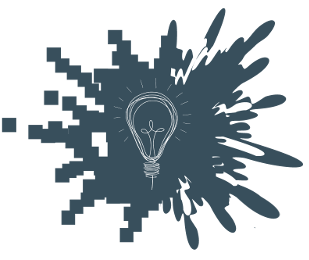 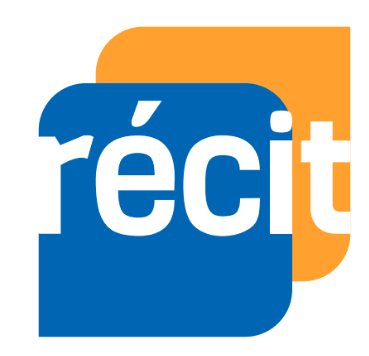 [Speaker Notes: https://campus.recit.qc.ca/mod/page/view.php?id=12754]
Retour
Questions et commentaires

Merci !

Pierre Lachance
equipe@recitmst.qc.ca
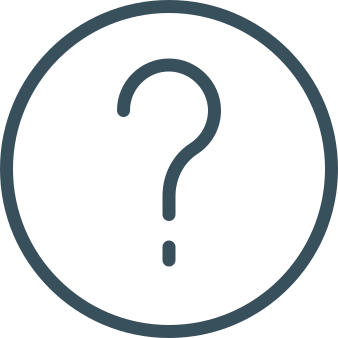 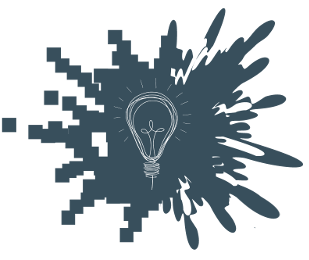 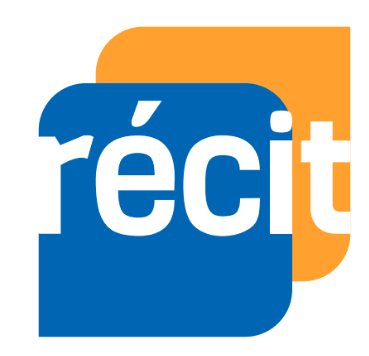